Liang JJ, Shirai Y, Lin A, Dixit S
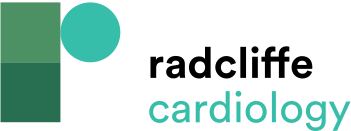 Representation of the Right Ventricular Outflow Tract Free Wall and Septal Right Ventricular Outflow Tract
Citation: Arrhythmia & Electrophysiology Review 2019;8(2):116–21
https://doi.org/10.15420/aer.2019.6.2
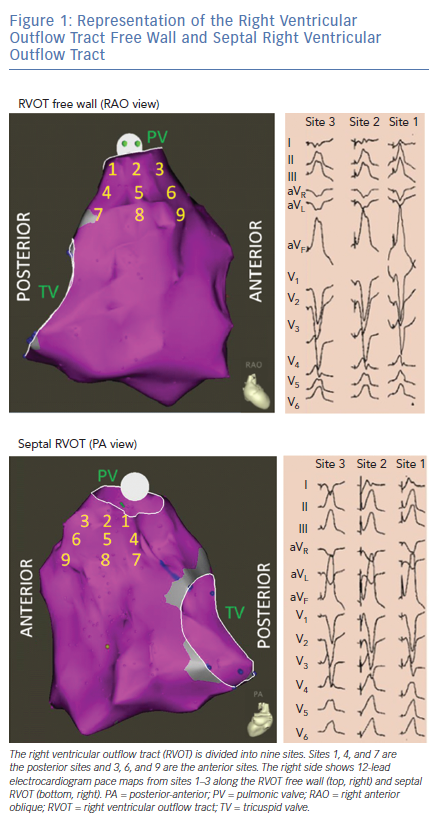